Services Marketing 7e, Global Edition
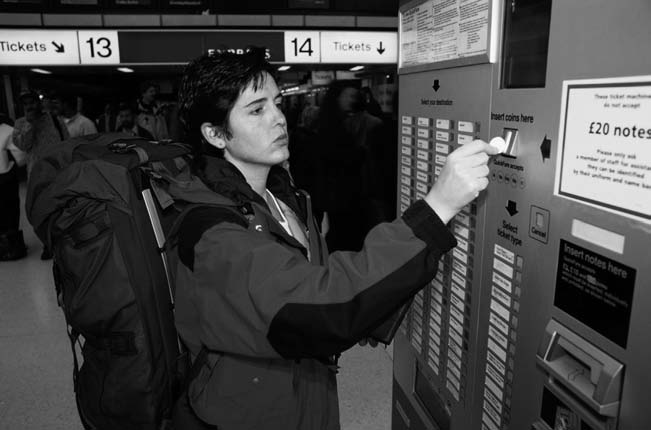 Chapter 8:
  Designing and Managing
Service Processes
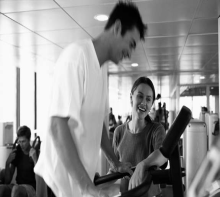 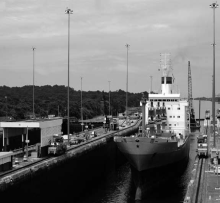 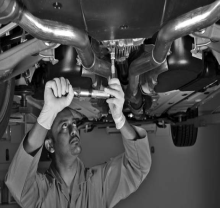 Overview of Chapter 8
Flowcharting Customer Service Processes
Blueprinting Services to Create Valued Experiences and Productive Operations
Service Process Redesign
The Customer as Co-Producer
Self-Service Technologies
Flowcharting Customer Service Processes
Flowcharting Service Delivery Helps to Clarify Product Elements
Technique for displaying the nature and sequence of the different steps in delivery service to customers
Offers way to understand total customer service experience
Shows how nature of customer involvement with service organizations varies by type of service:
People processing
Possession processing
MentalStimulusprocessing
Information processing
Flowcharts for People and PossessionProcessing Services
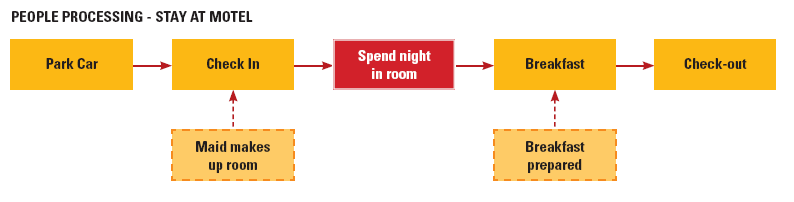 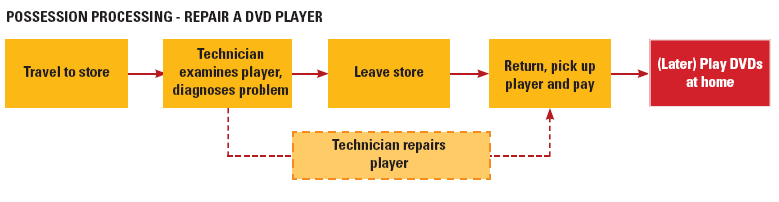 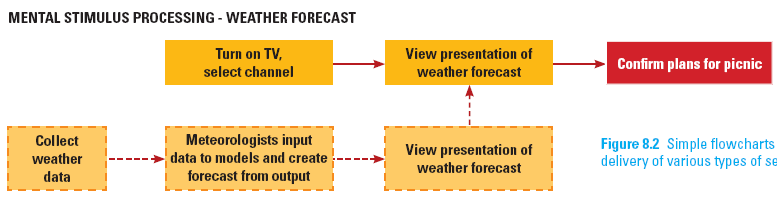 Flowcharts for Mental Stimulus and Information Processing Services
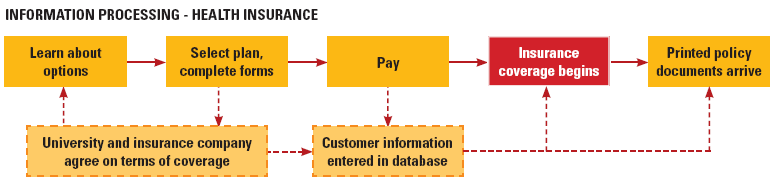 Blueprinting Services to Create Valued Experiences and Productive Operations
Developing a Blueprint (plan or model)
Developing a Blueprint
Identify key activities in creating and delivering service
Define “big picture” before “drilling down” to obtain a higher level of detail
Advantages of Blueprinting
Differentiate between “frontstage” and “backstage”
Clarify interactions and support by backstage activities and systems 
Identify potential fail points; take preventive measures
Pinpoint stages where customers commonly have to wait
Blueprinting the Restaurant Experience: A Three-Act Performance
Act 1: Prologue(introduction)  and Introductory Scenes
Act 2: Delivery of Core Product
Cocktails, seating, order food and drinks, tea service
Potential fail points: Menu information complete? Menu intelligible? Everything on the menu actually available?
Mistakes in transmitting information a common cause of quality failure
Customers may not only evaluate quality of food and drink, but how promptly it is served or serving staff attitudes
Act 3: The Drama Concludes
Remaining actions should move quickly and smoothly, with no surprises at the end
Customer expectations: accurate, intelligible and prompt bill, payment handled politely, guest are thanked for their patronage(support)
Improving Reliability of Processes Through Fail-Proofing
Identify fail points
Analysis of reasons for failure reveals opportunities for failure-proofing to reduce/eliminate future errors
Need fail-safe methods for both employees and customers
Setting Service Standards and Targets
Service providers set standards for each step sufficiently high to satisfy and even delight customers 
Include time limits, script and prescriptions for appropriate style and manner
Must be expressed in ways that permit objective measurement 
Performance targets – specific process and team performance targets for which staff are responsible for
Setting Service Standards and Targets
First impression is important 
Affects customer’s evaluations of quality during later stages of service delivery as customer perceptions of service experiences tend to be cumulative 
For low-contact service, a single failure committed front stage is relatively more serious than in a high-contact service
Setting Standards and Targets for Customer Service Processes
Responsiveness
 Reliability
 Competence
 Accessibility
 Courtesy
 Communication
 Credibility
 Confidentiality
 Listening to the customer
Processing time to approve applications
80% of all applications in 24 hours
24 hours
Creates a Base to Measure Customer Satisfaction
Define/Process Departmental Service Goals
Define Service Quality Goals for Staff
Redesigning Service Processes
Why Redesign?
Revitalizes(refreshes) process that has become outdated
Changes in external environment make existing practices outdated and require redesign of fundamental processes
Rusting(expire) occurs internally
Why Redesign?
Redesign aims to achieve these performance measures:
Reduced number of service failures
Enhanced(improved) productivity
Increased customer satisfaction
Process Redesign: Approaches and              Potential Benefits
Process Redesign: Approaches and              Potential Benefits
The Customer as Co-Producer
Levels of Customer Participation
Customers as Partial (incomplete) Employees
Customers can influence(effect) productivity and quality of service processes and outputs
Customers not only bring expectations and needs but also need to have relevant service production competencies
For the relationship to last, both parties need to cooperate with each other
Self-Service Technologies
Self-Service Technologies (SSTs)
Definition 
Self-Service Technologies (SSTs) are technological interfaces allowing customers to produce services independent of involvement of direct service employee. Self service technologies are replacing many face-to-face service interactions with the intention to make service transactions more accurate, convenient and faster. For example, automatic Teller Machines, Self pumping at gas stations, Self-ticket purchasing on the internet and Self-check-out at hotels etc.
SSTs are the ultimate form of customer involvement where customers undertake specific activities using facilities or systems provided by service supplier
Customer’s time and effort replace those of employees
Self-Service Technologies (SSTs)
Many companies and government organizations seek to divert customers from employee contact to Internet-based self-service
Advantages:
Time and Cost savings
Flexibility
Convenience of location
Greater control over service delivery
High perceived level of customization
Disadvantages:
Anxiety(worry) and stress experienced by customers who are uncomfortable with using them
Some see service encounters as social experiences and prefer to deal with people
What Aspects Of SSTs Please Or Annoy(upset) Customers?
Key weakness:Few firms incorporate service recovery systems such that customers are still forced to make telephone calls or personal visits
Putting SSTs to Test by Asking a Few Simple Questions
Does the SST work reliably? 
Firms must ensure that SSTs are dependable and user-friendly 
Is the SST better than interpersonal alternatives? 
Customers will stick to conventional methods if SST doesn’t create benefits for them
If it fails, what systems are in place to recover?
Always provide systems, structures, and technologies that will enable prompt service recovery when things fail
Managing Customer’s Reluctance(unwillingness) to Change
Increasing customer’s participation level in a service can be difficult
Marketing communications to be used to: 
Prepare customer for change
Explain the rationale(justifications) and benefits
What customers need to do differently in the future
Summary
Service blueprinting can be used to design a service and create a satisfying experience for customers. Key components of the blueprint include:
Blueprinting a restaurant (or other service) can be a three-act performance
Prologue and introductory scenes
Delivery of the core product
Conclusion of the drama
Summary
Service standards and targets are different and can be used to evaluate performance
Service process redesign reducesservice failure and enhancesproductivity
When the customer is a co-producer, issues to consider are
Levels of customer participation
Self-service technologies (SST)
Psychological factors in customer co-production
Aspects of SST that please or annoy customers